ΜΕΛΕΤΗ ΚΑΙ ΕΓΚΑΤΑΣΤΑΣΗΚΙΝΗΤΗΡΩΝ
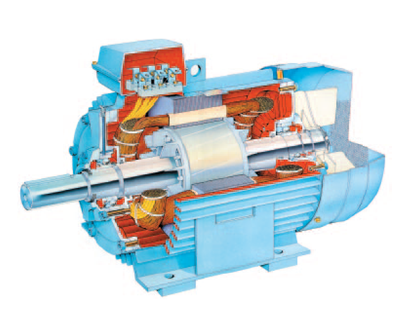 ΣΤΗΝ ΠΡΑΞΗ ΧΡΗΣΙΜΟΠΟΙΟΥΝΤΑΙ ΑΣΥΓΧΡΟΝΟΙ ΚΙΝΗΤΗΡΕΣ ΜΙΑΣ Η ΠΟΛΛΩΝ ΤΑΧΥΤΗΤΩΝ
ΣΥΜΠΛΕΞΗ ΑΣΥΓΧΡΟΝΩΝ ΚΙΝΗΤΗΡΩΝ
Η σύμπλεξη των αξόνων με συμπλέκτη (koppler)
Σύμπλεξη με ιμάντα. Δεν έχει κραδασμούς αλλά η ταχύτητα του φορτίου προσαρμόζεται  στην ταχύτητα του κινητήρα
Σύμπλεξη με μειωτήρα. Όταν η ταχύτητα του φορτίου πολύ μικρότερη του κινητήρα


               
               Από τι εξαρτάται η ταχύτητα περιστροφής του                     ασύγχρονου κινητήρα;
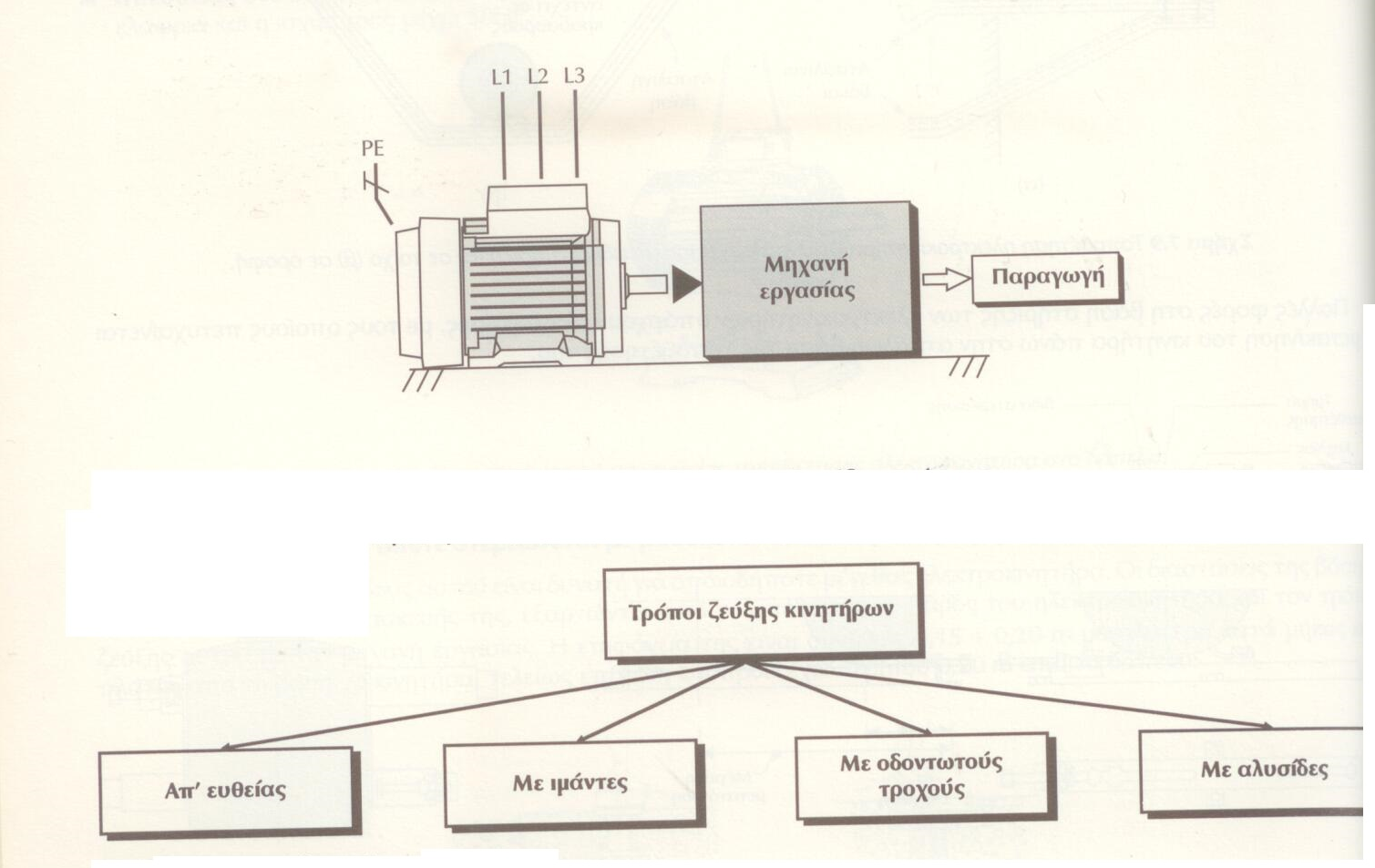 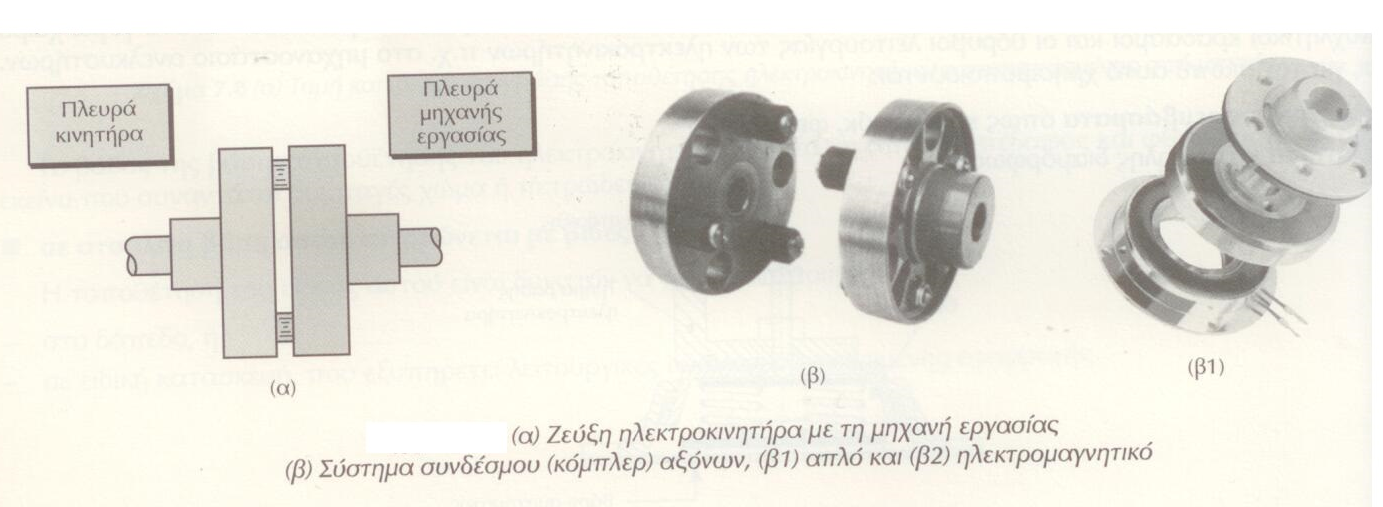 Συμπαγής ζεύξη: ευθυγράμμιση αξόνωνΕλαστική ζεύξη: δεν μεταδίδονται κραδασμοί. Με σπαστούς άξονες
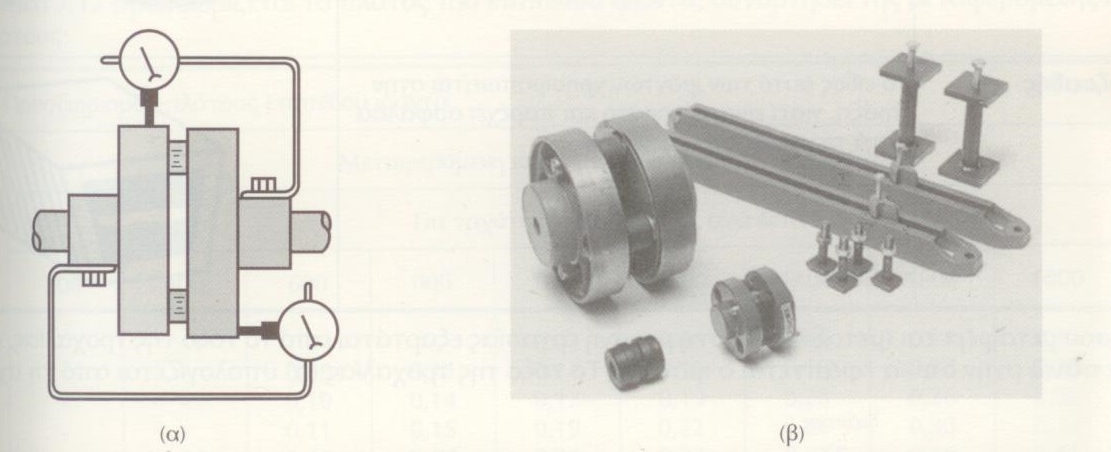 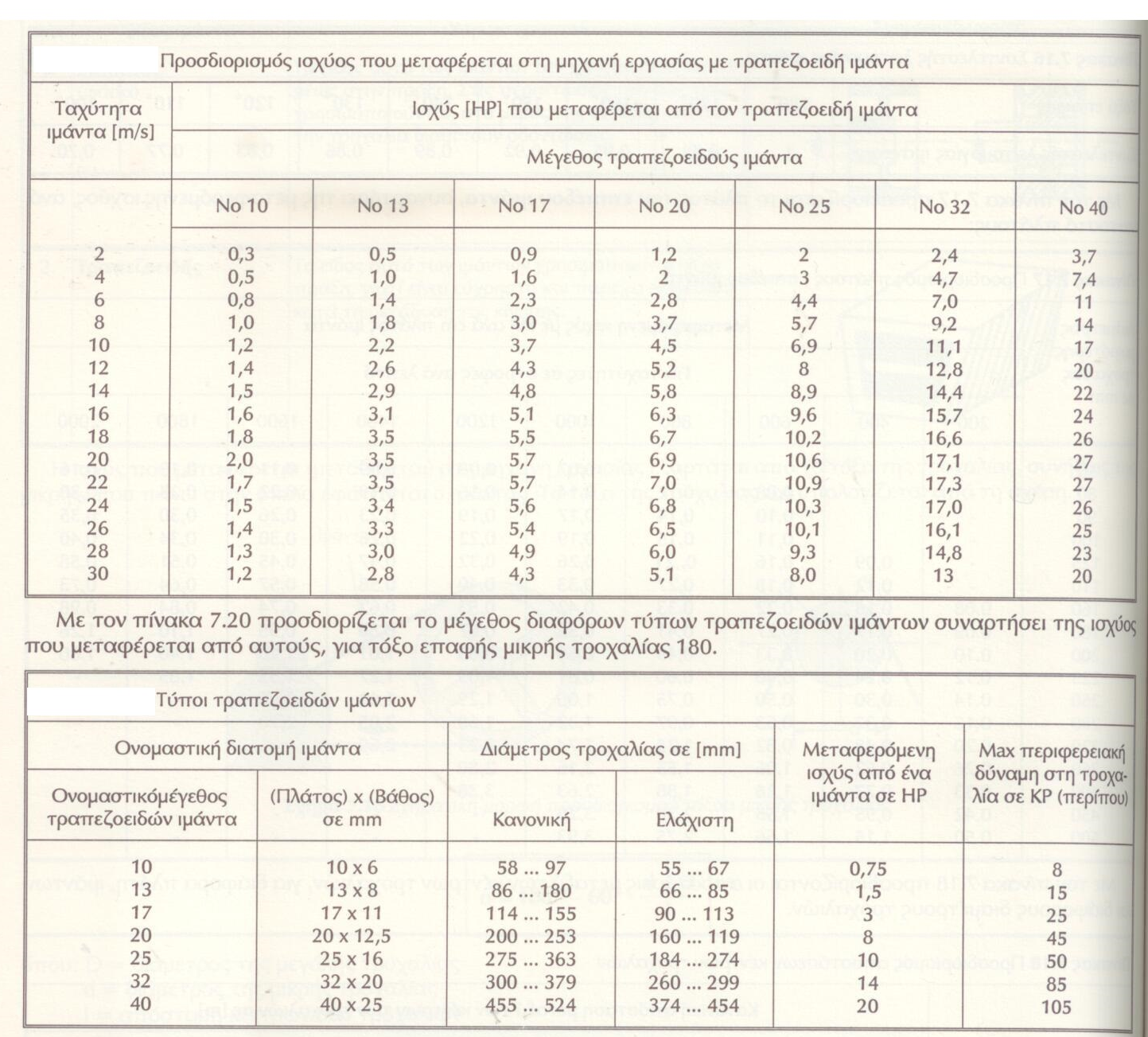 ΦΟΡΤΙΑ ΜΕ ΜΕΤΑΒΛΗΤΕΣ ΣΤΡΟΦΕΣ
Ασύγχρονοι κινητήρες κλωβού με τροφοδοσία από inverter
Κινητήρες συνεχούς ρεύματος με ψύκτρες
Κινητήρες συνεχούς ρεύματος χωρίς ψύκτρες αλλά με ελεγχόμενες διόδους (brushless dc motors)
Ασύγχρονοι κινητήρες δακτυλιοφόρου δρομέα


               Πως γίνεται η αλλαγή στροφών μέσω inverter;
               Πότε χρησιμοποιούνται οι σύγχρονοι κινητήρες;
ΜΟΝΟΦΑΣΙΚΟΙ ΑΣΥΓΧΡΟΝΟΙ ΚΙΝΗΤΗΡΕΣ
Εχουν 2 τυλίγματα:
Κύριο τύλιγμα (U1-U2) και βοηθητικό τύλιγμα (Ζ1-Ζ2) σε σειρά με πυκνωτή εκκίνησης και είναι απαραίτητο στην εκκίνηση. Η απόζευξη με φυγοκεντρικό διακόπτη
Το βοηθητικό κύκλωμα μπορεί να παραμένει στη λειτουργία με πυκνωτή λειτουργίας 
Ο πυκνωτής εκκίνησης ηλεκτρολυτικός και ο λειτουργίας χαρτιού
Qλειτ = (3/4)Ρ, Qεκκιν = 2Ρ

                Σε τι βοηθάει ο πυκνωτής λειτουργίας;
ΣΥΝΔΕΣΜΟΛΟΓΙΕΣ ΜΟΝΟΦΑΣΙΚΟΥ ΚΙΝΗΤΗΡΑ
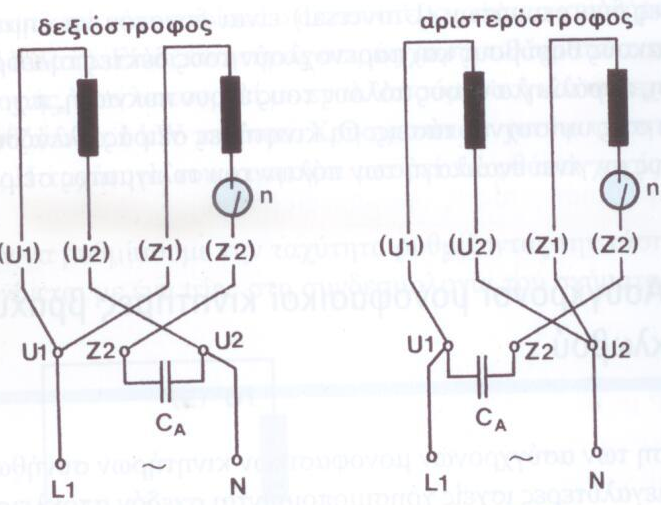 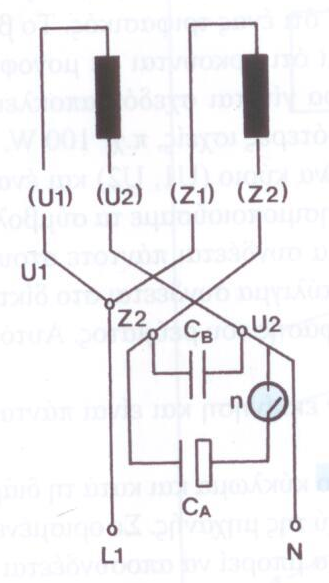 ΡΥΘΜΙΣΗ ΣΤΡΟΦΩΝ ΤΡΙΦΑΣΙΚΟΥ ΚΙΝΗΤΗΡΑ
Με αλλαγή των πόλων
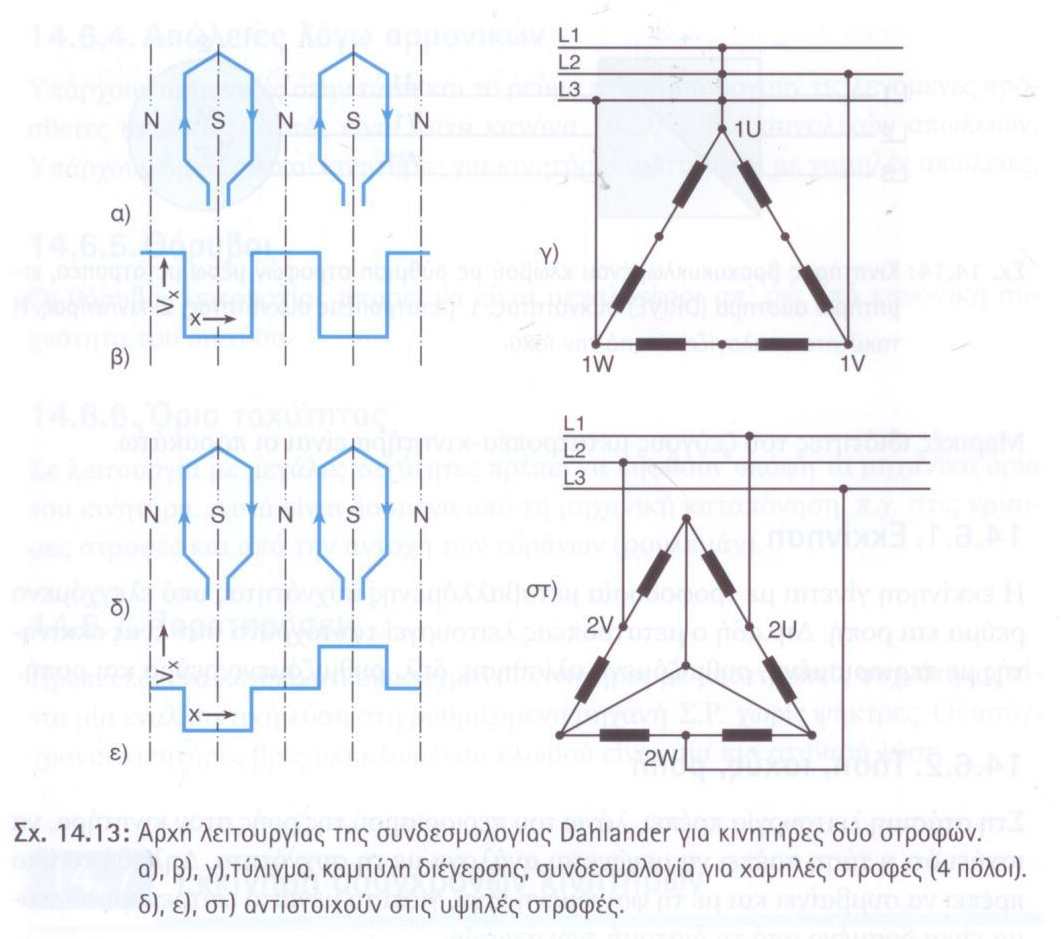 ΡΥΘΜΙΣΗ ΣΤΡΟΦΩΝ ΤΡΙΦΑΣΙΚΟΥ ΚΙΝΗΤΗΡΑ
ΕΚΚΙΝΗΣΗ ΑΣΥΓΧΡΟΝΩΝ ΚΙΝΗΤΗΡΩΝ ΚΛΩΒΟΥ
Ιεκκ = 4-8 Ιον
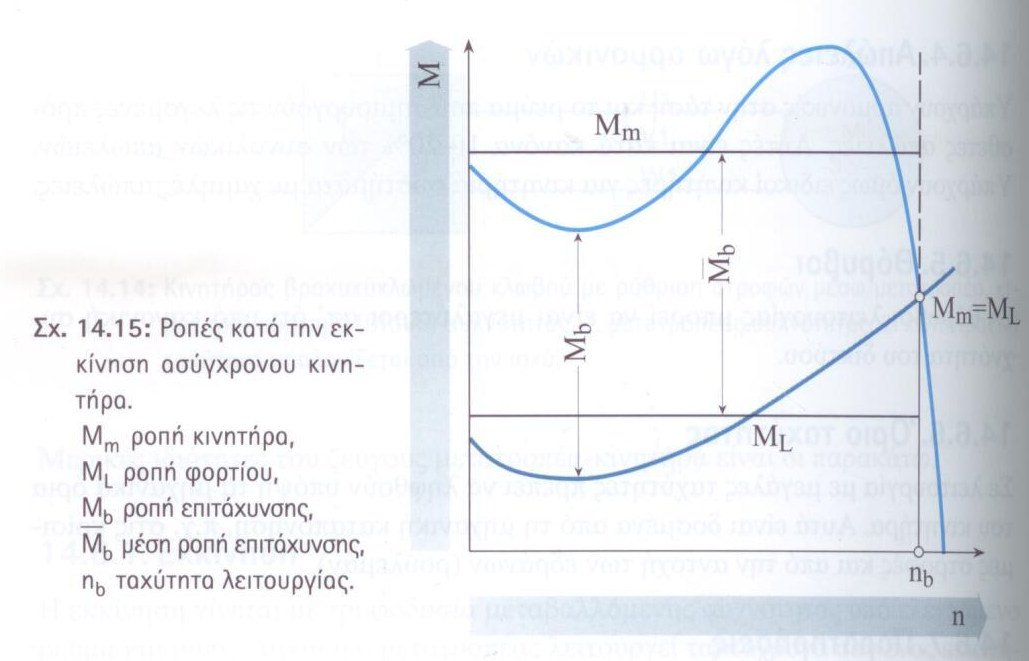 ΕΙΔΗ ΕΚΚΙΝΗΣΕΩΝ ΑΝΑΛΟΓΑ ΜΕ ΤΟ ΦΟΡΤΙΟ
Κατά την εκκίνηση οι απώλειες φθάνουν μέχρι και 40 φορές τις απώλειες σε κανονική λειτουργία
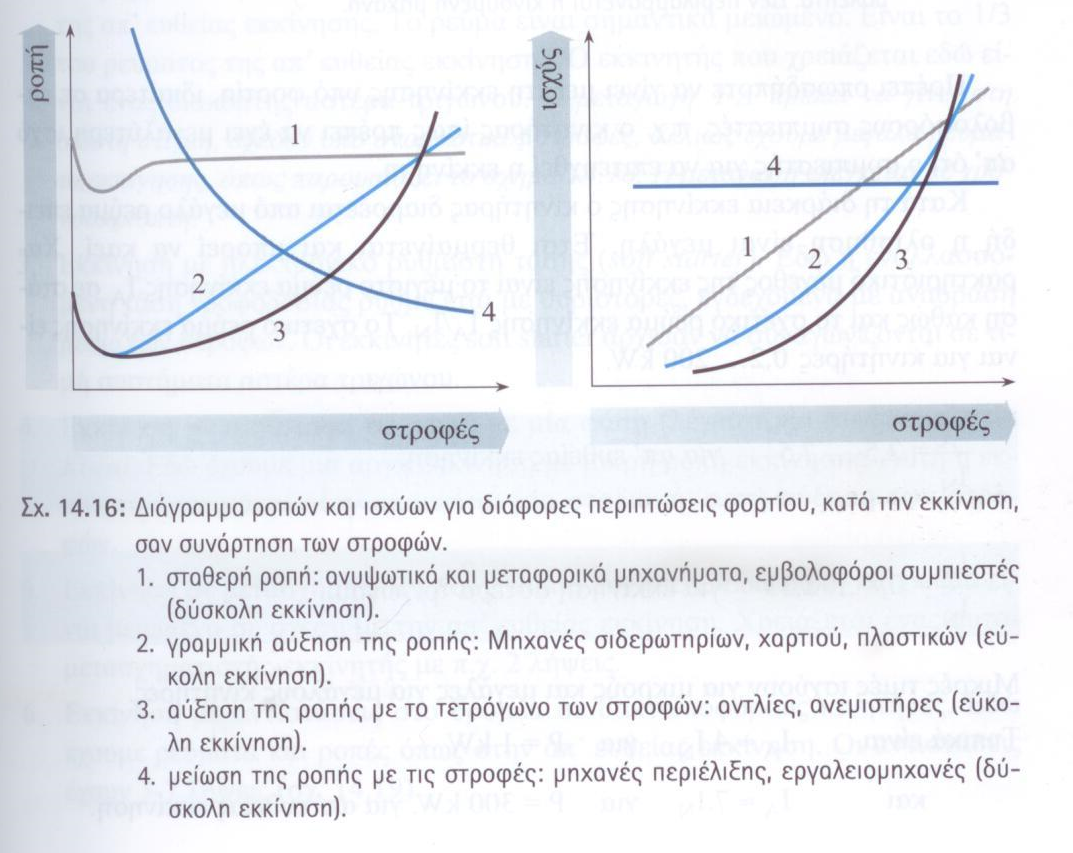 ΤΡΟΠΟΙ ΕΚΚΙΝΗΣΗΣ ΚΙΝΗΤΗΡΩΝ ΣΤΗ ΧΑΜΗΛΗ ΤΑΣΗ
Απ’ ευθείας εκκίνηση (<3 kW)
Με μειωμένη τάση στο τύλιγμα (εκκίνηση με ΥΔ)
Εκκίνηση με ηλεκτρονικό ρυθμιστή τάσης (soft starter)
Εκκίνηση με αντιστάσεις στο στάτη
Εκκίνηση με αυτομετασχηματιστή
Εκκίνηση με inverter
Εκκίνηση με αντιστάσεις σε δακτυλιοφόρο δρομέα (μέγιστη ροπή εκκίνησης)

          Πόσο είναι το ρεύμα και η ροπή εκκίνησης στη μέθοδο ΥΔ;
     Σε μεγάλους κινητήρες καλό είναι η εκκίνηση να γίνεται χωρίς φορτίο.
ΡΟΠΗ ΕΚΚΙΝΗΣΗΣ ΚΑΤΑΣΚΕΥΗ ΚΛΩΒΟΥ
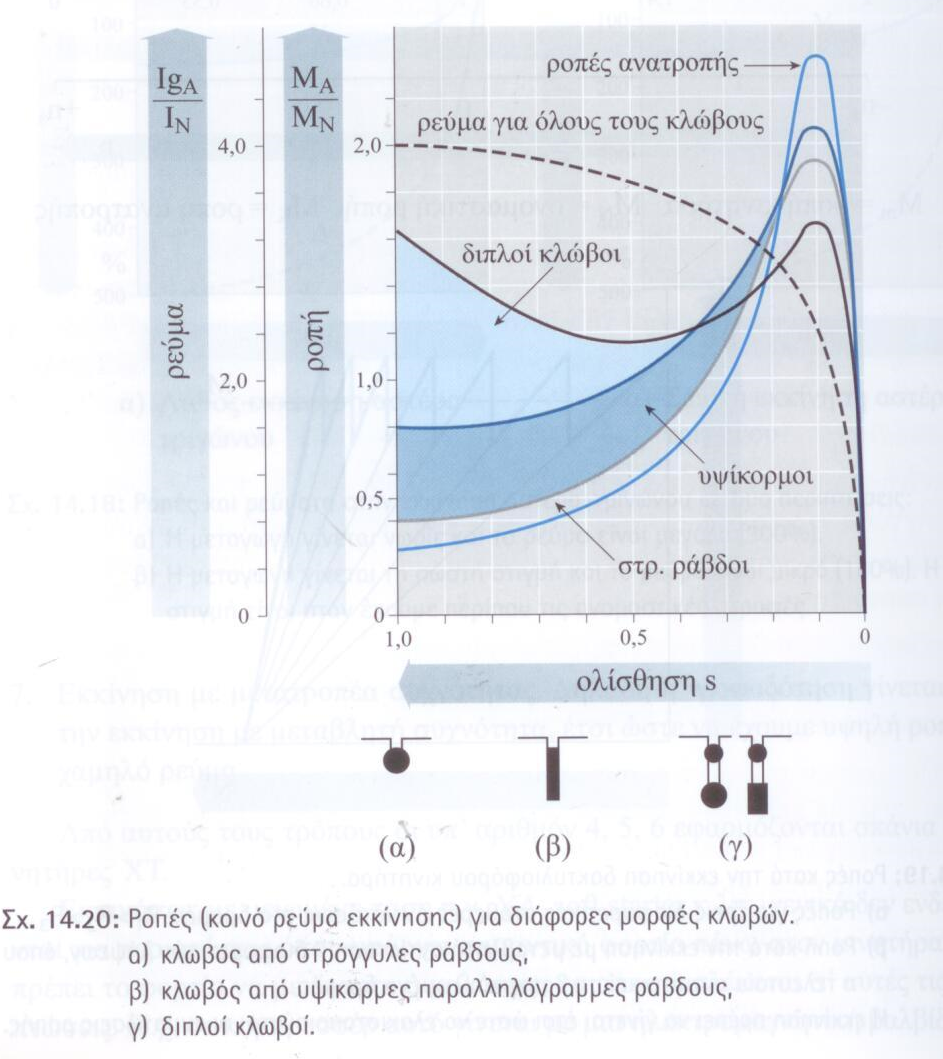 ΚΛΑΣΕΙΣ ΚΑΤΑΣΚΕΥΗΣ ΚΙΝΗΤΗΡΩΝ
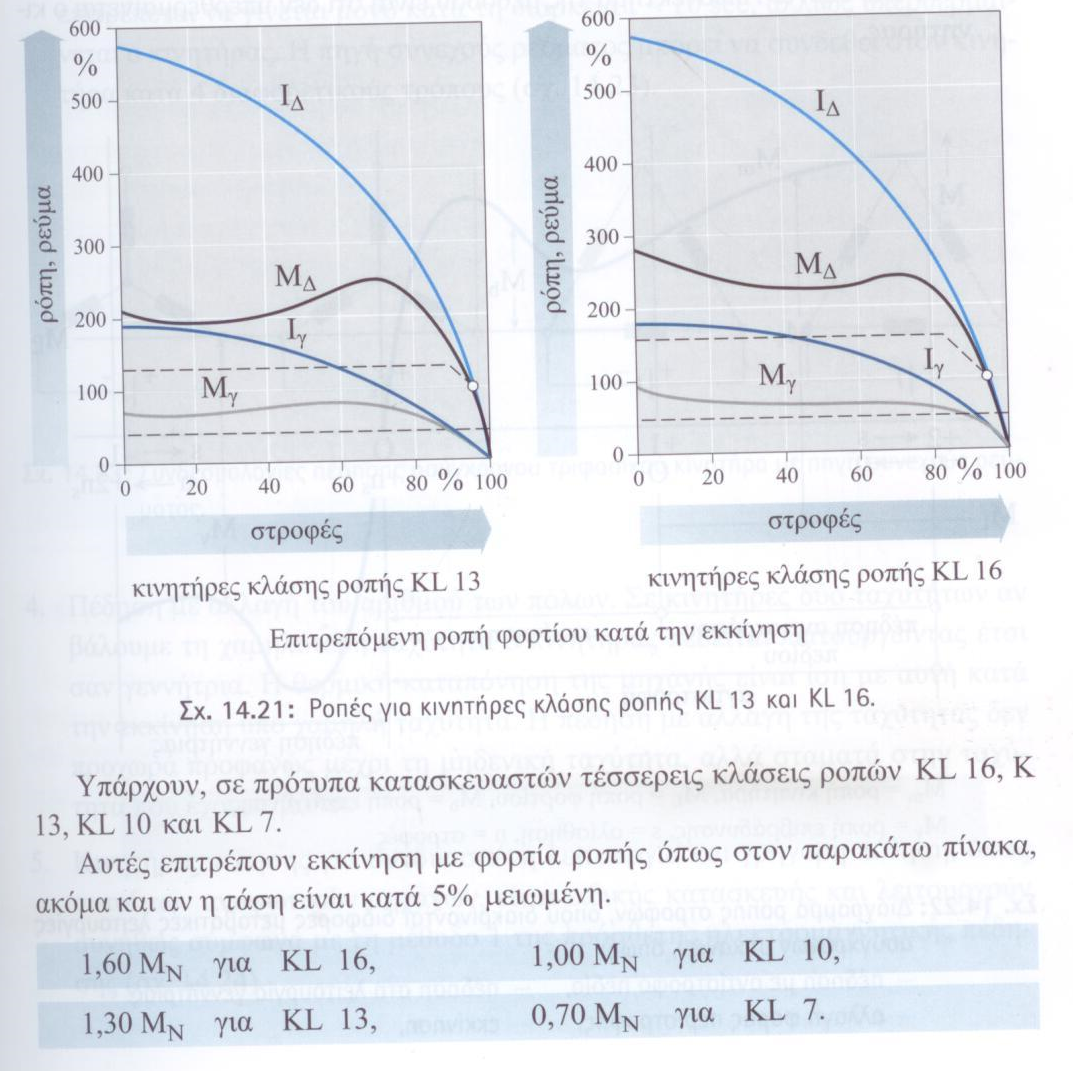 Γιατί κατά την εκκίνηση ενός κινητήρα , ο κινητήρας εκκινεί πολύ αργά ή καθόλου ή υπάρχει θόρυβος;

        Πως γίνεται η αλλαγή φοράς περιστροφής στον τριφασικό ασύγχρονο κινητήρα;

        Πως μπορεί να γίνει πέδηση στον τριφασικό ασύγχρονο κινητήρα;

            Πως θα γίνει εκκίνηση σε κινητήρα 400 VΔ και 230 VΔ;
ΚΛΑΣΕΙΣ ΜΟΝΩΣΗΣ ΓΙΑ ΜΗΧΑΝΕΣ
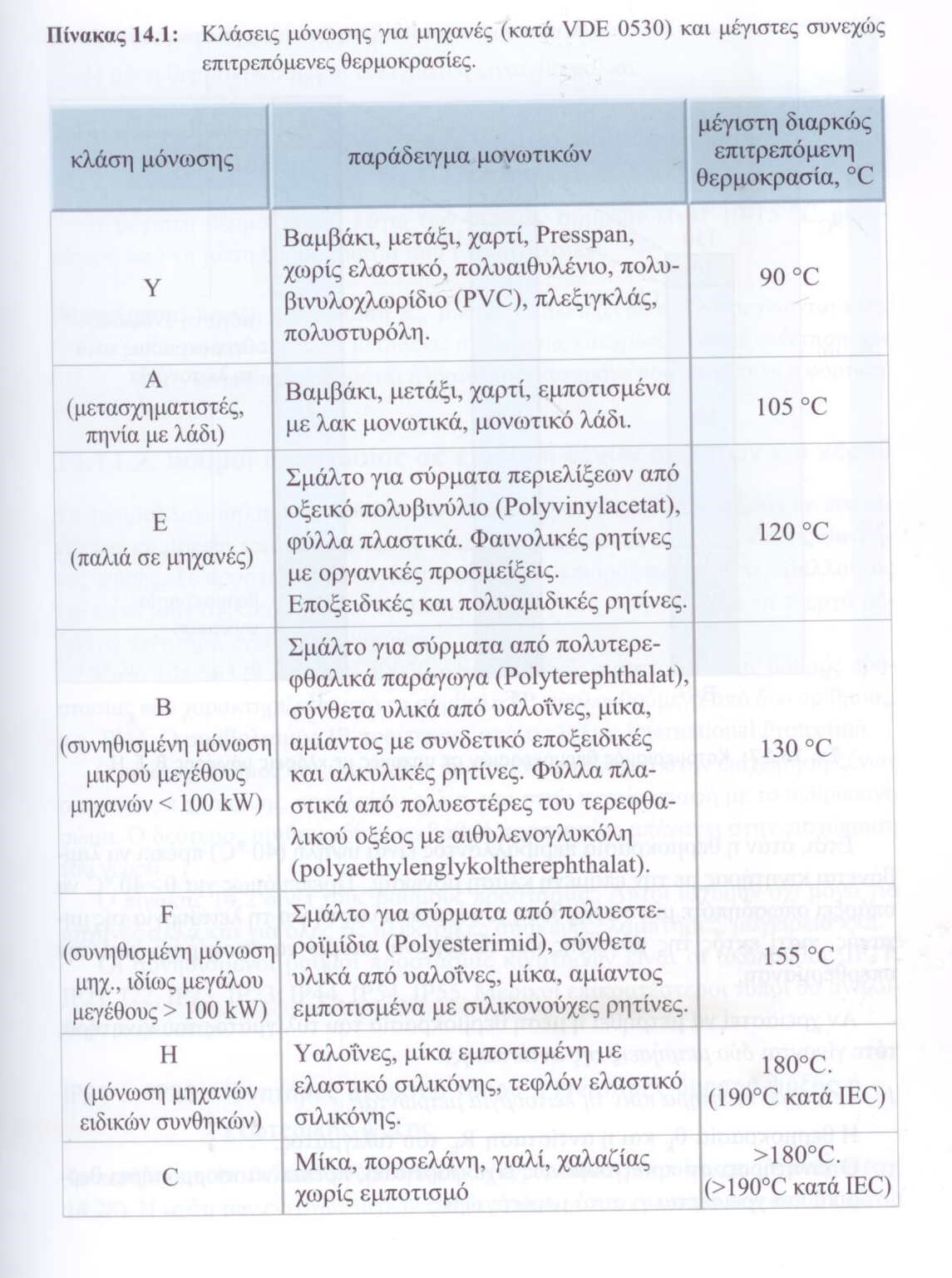 ΘΕΡΜΟΚΡΑΣΙΕΣ ΣΤΙΣ ΚΛΑΣΕΙΣ ΜΟΝΩΣΗΣ
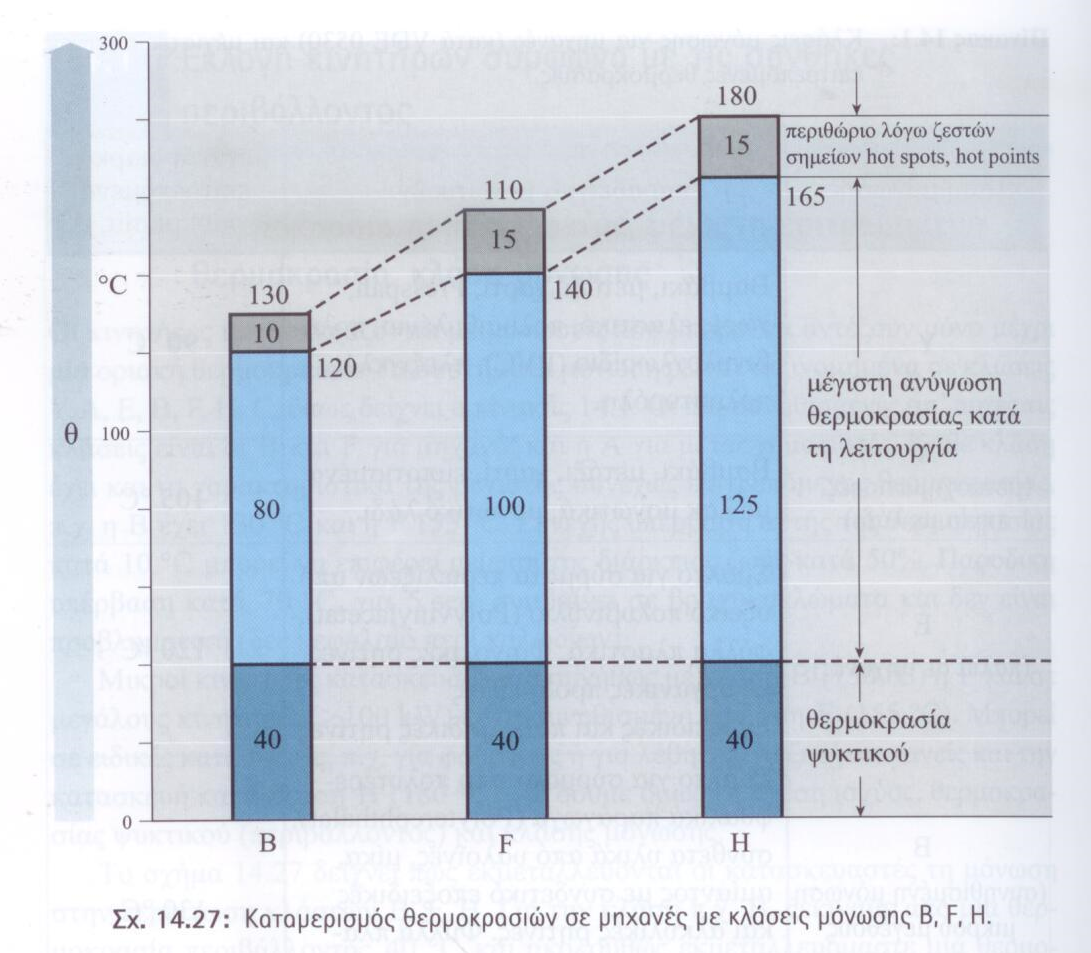 ΒΑΘΜΟΙ ΠΡΟΣΤΑΣΙΑΣ ΣΕ ΣΤΕΡΕΑ ΚΑΙ ΥΓΡΑ
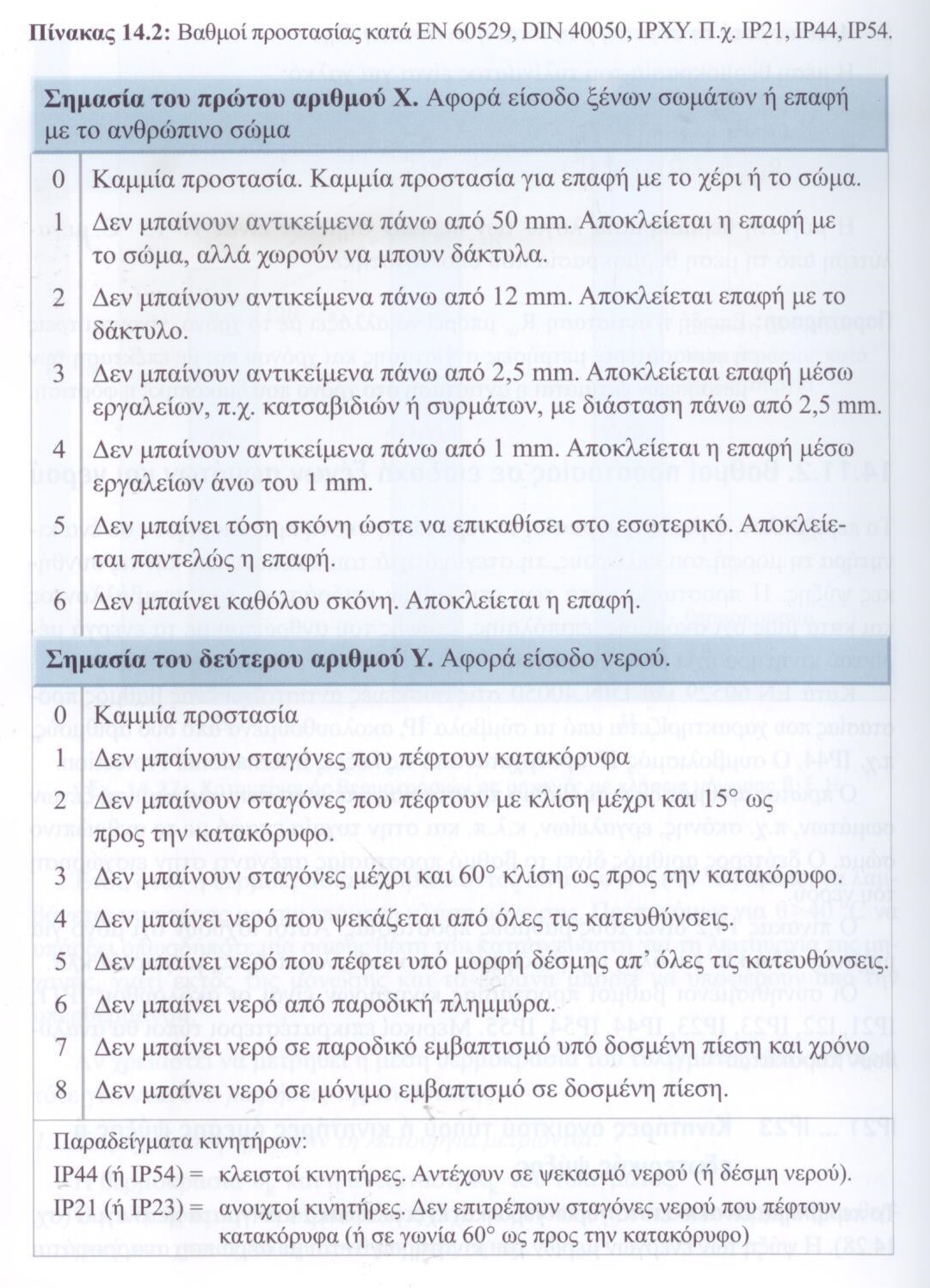 ΕΔΡΑΣΗ ΚΙΝΗΤΗΡΩΝ
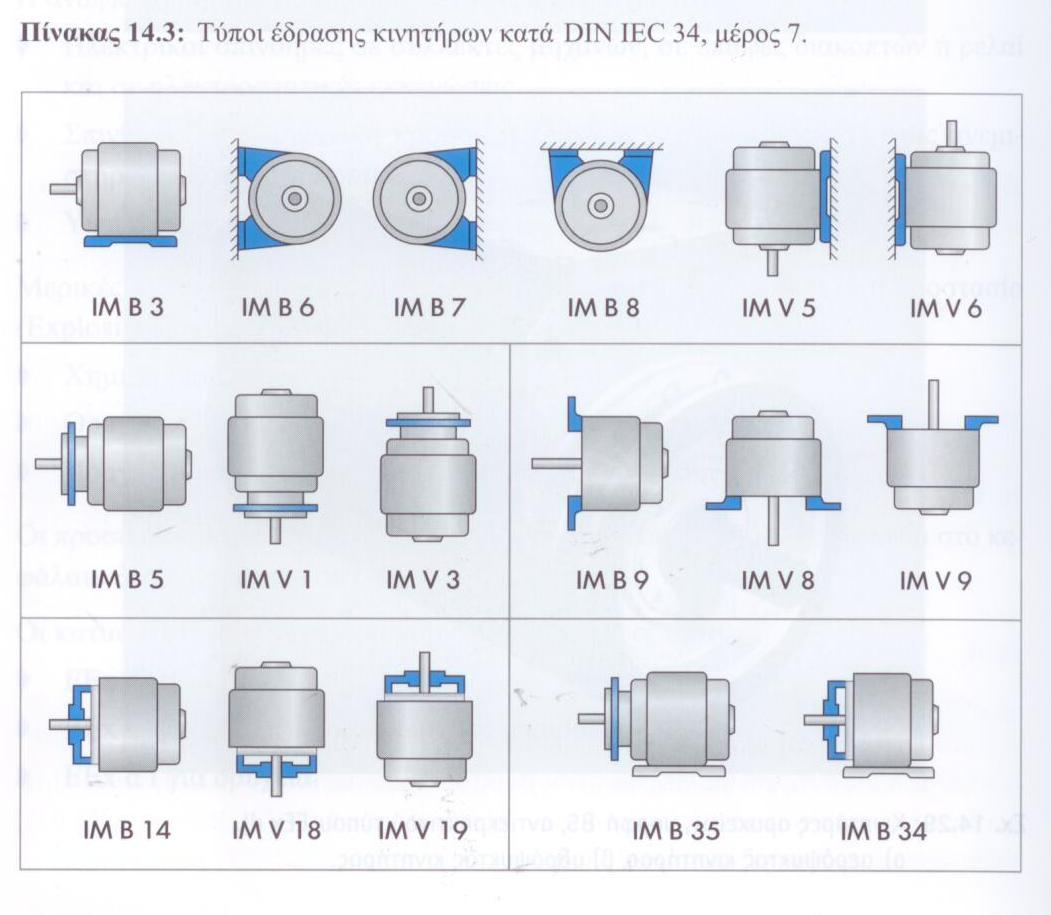 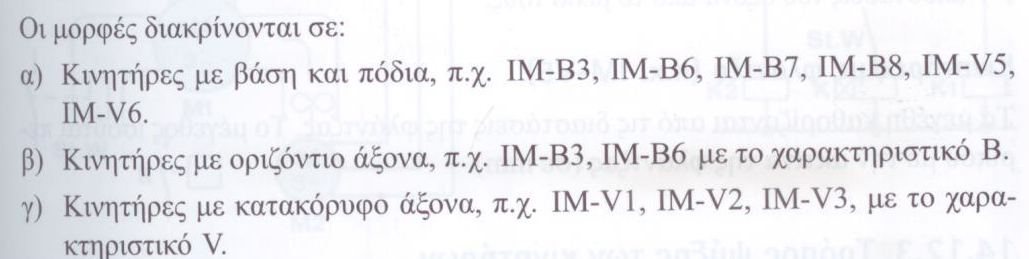 ΤΡΟΠΟΙ ΨΥΞΗΣ ΚΙΝΗΤΗΡΩΝ
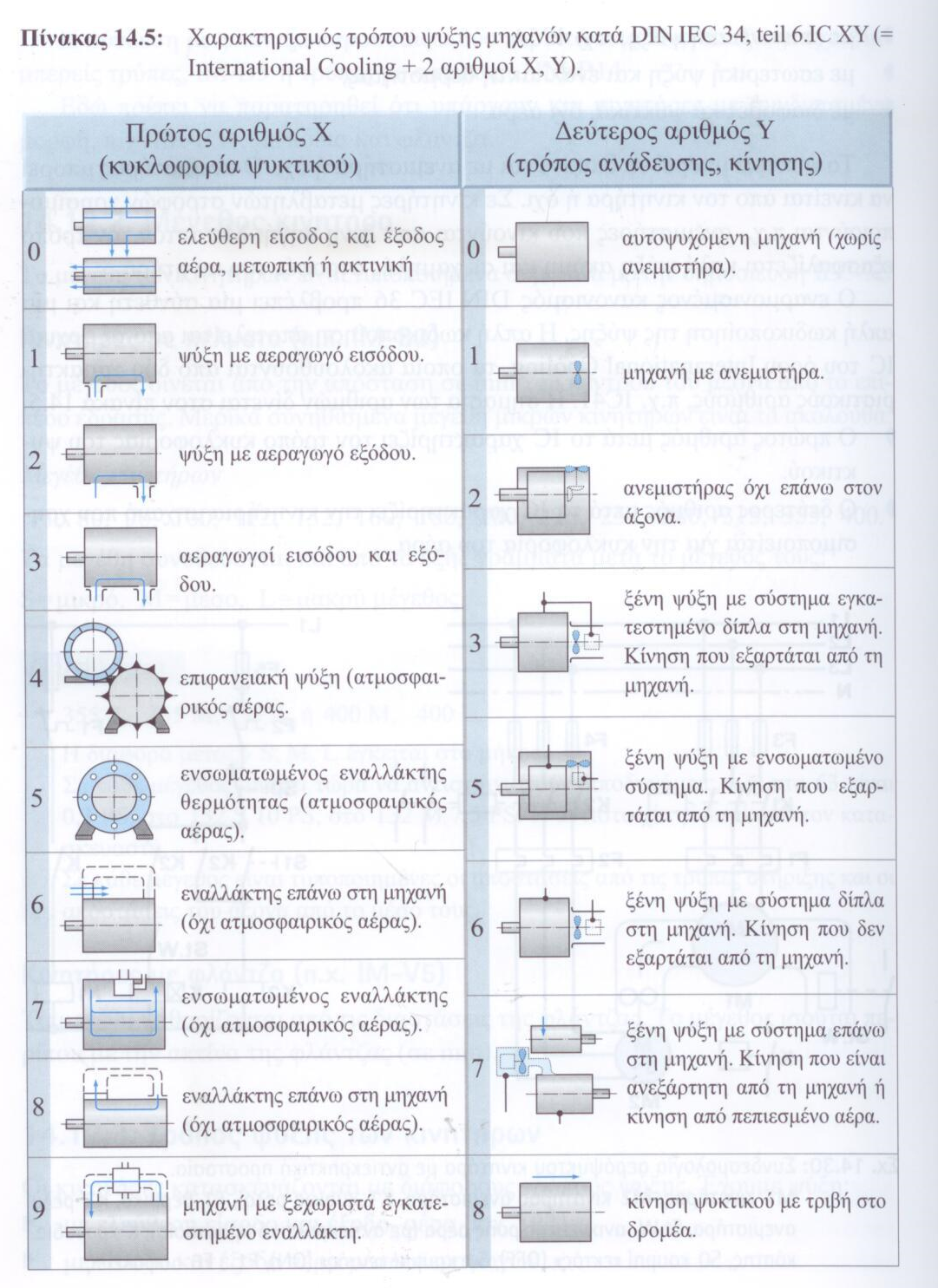 ΜΕΤΑΒΟΛΗ ΤΑΣΗΣ ΣΥΧΝΟΤΗΤΑΣ
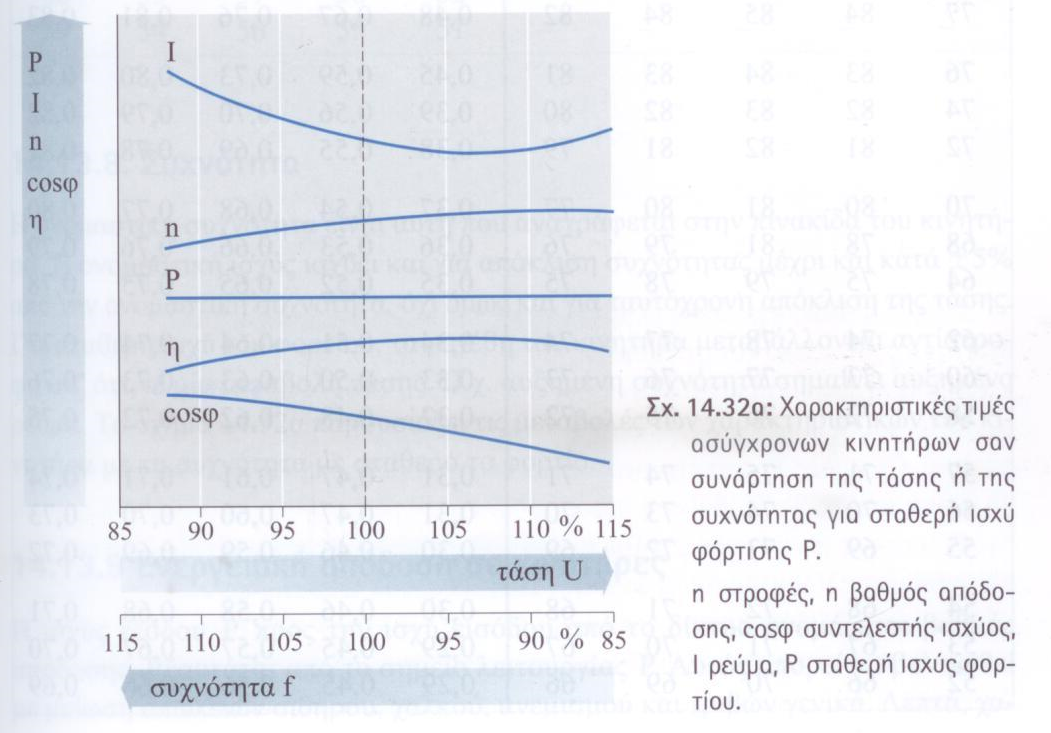 ΜΕΤΑΒΟΛΗ ΦΟΡΤΙΟΥ
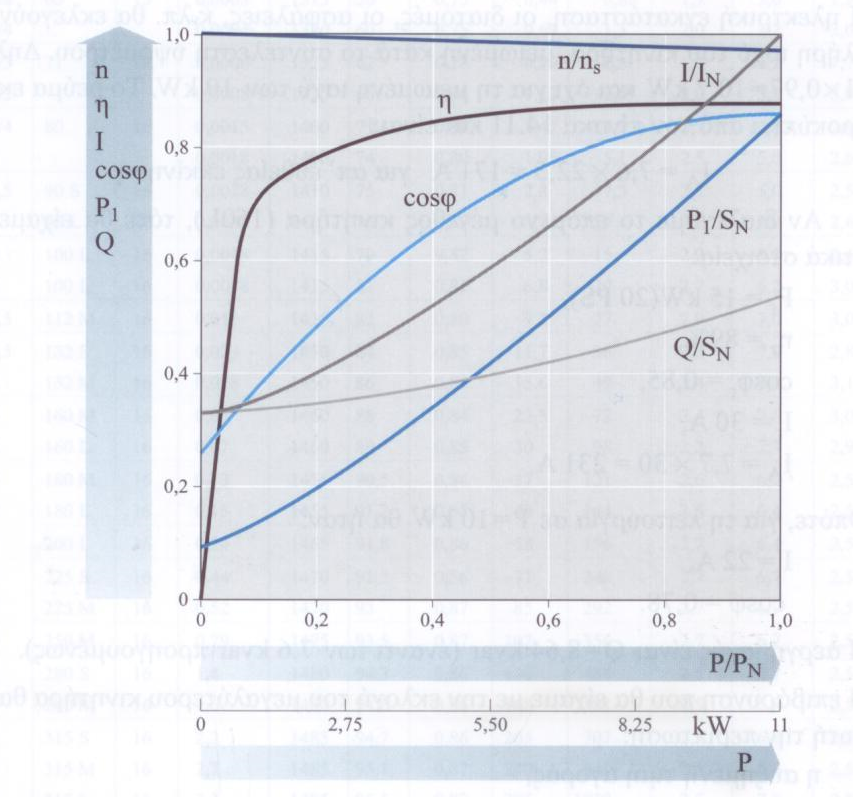 ΠΡΟΣΤΑΣΙΑ ΚΙΝΗΤΗΡΑ
Έναντι υπερφόρτισης:
Με θερμικά διμεταλλικά στοιχεία
Με το θερμικό στοιχείο των αυτομάτων διακοπτών κινητήρων
Με αγωγούς που εμφυτεύονται μέσα στα τυλίγματα (θερμίστορες)
Έναντι βραχυκυκλωμάτων:
Με ασφάλειες
Με το ηλεκτρομαγνητικό στοιχείο των αυτομάτων διακοπτών

         Που οφείλεται η υπερφόρτιση και το βραχυκύκλωμα;
          Πως επιλέγονται και που τοποθετούνται οι ασφάλειες και τα θερμικά; Ποιες οι χαρακτηριστικές καμπύλες;
ΑΥΤΟΜΑΤΟΣ ΠΡΟΣΤΑΣΙΑΣ ΚΙΝΗΤΗΡΑ
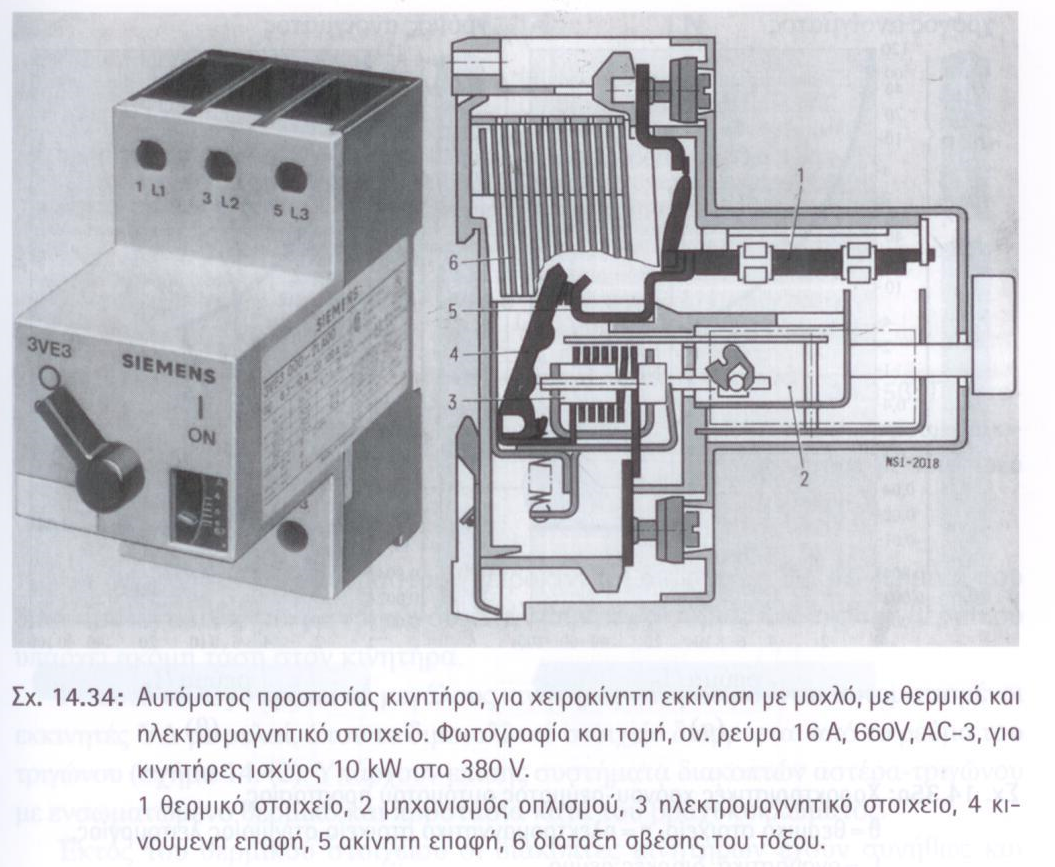 ΧΑΡΑΚΤΗΡΙΣΤΙΚΗ ΧΡΟΝΟΥ – ΕΝΤΑΣΗΣ Α.Δ.Κ.
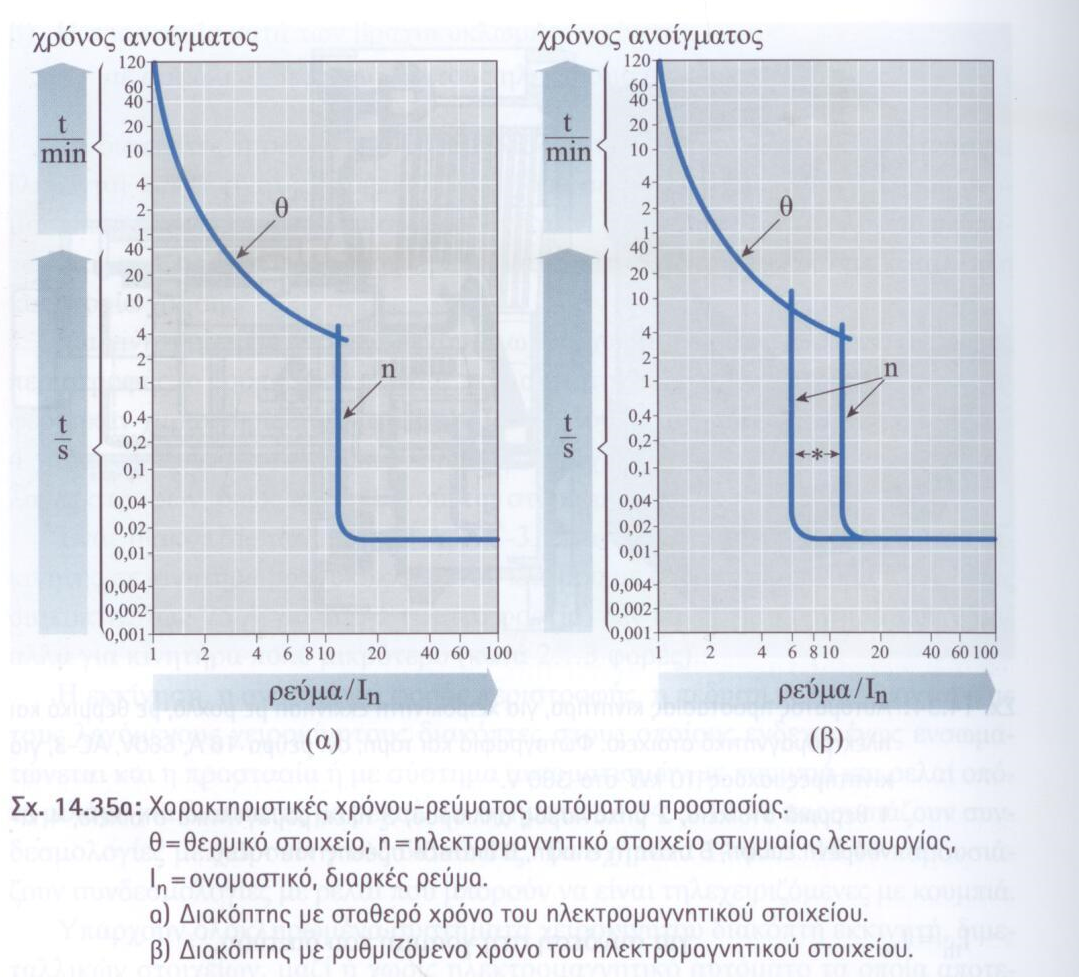 Γιατί είναι συνηθισμένη η παρουσία ασφαλειών ενώ υπάρχει στη γραμμή και ΑΔΚ;
ΜΕΣΑ ΖΕΥΞΗΣ ΣΕ ΓΡΑΜΜΗ ΚΙΝΗΤΗΡΑ
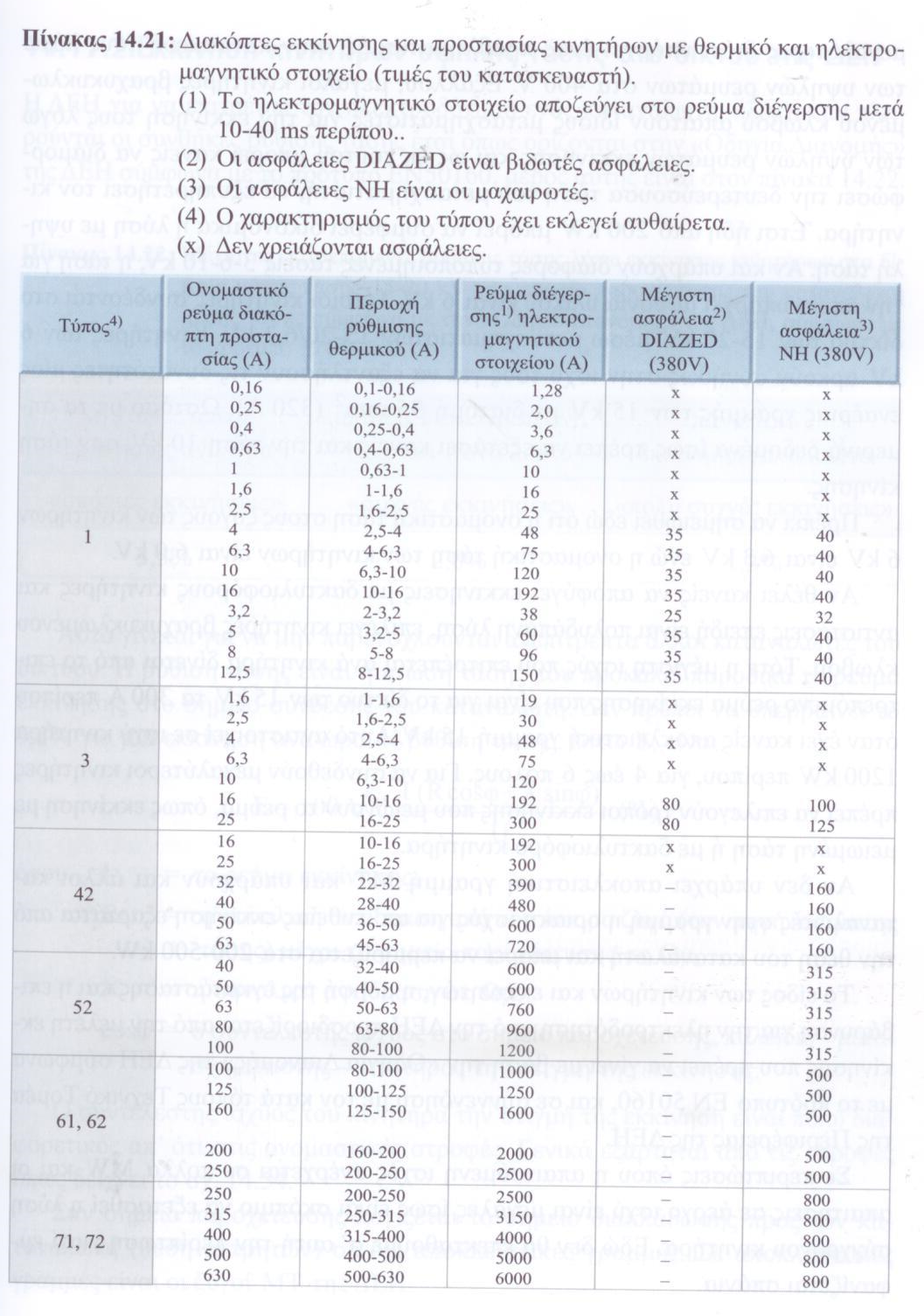 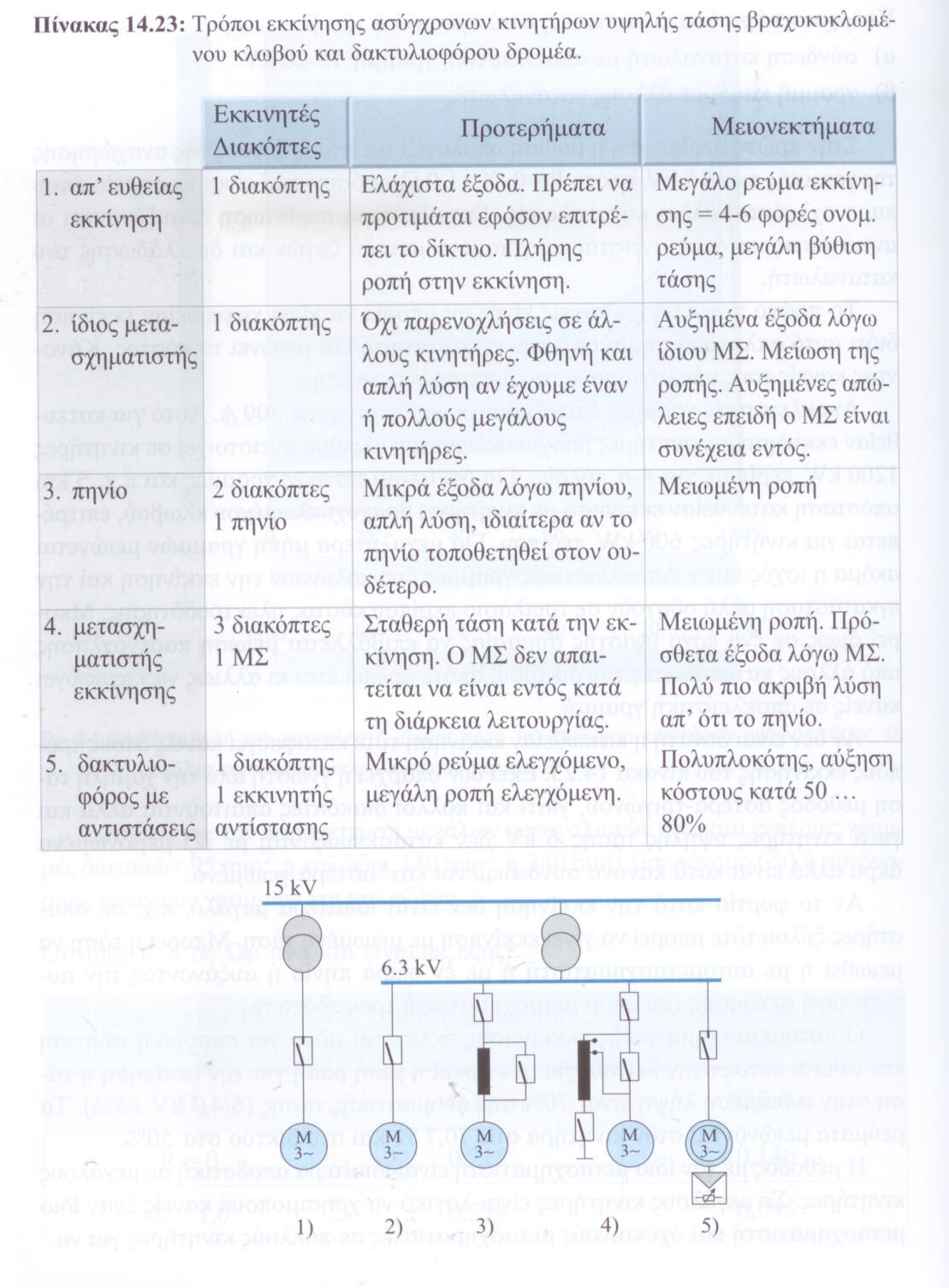 ΕΚΚΙΝΗΣΗ ΚΙΝΗΤΗΡΩΝ ΜΕΣΗΣ ΤΑΣΗΣ
P < 250 kW VN = 400 V
ΤΥΠΟΠΟΙΗΜΕΝΕΣ ΤΑΣΕΙΣ 3-6-10 KV

Ιεκ, επιτρεπόμενο  < 300 Α σε δίκτυο 15 kV  
Έλεγχος βύθισης τάσης
ΠΡΟΣΤΑΣΙΑ ΚΙΝΗΤΗΡΩΝ ΜΕΣΗΣ ΤΑΣΗΣ
Ειδικοί ΗΝ με ρύθμιση θερμικού και η/μ στοιχείου
ΗΝ υπέρτασης με χρονική καθυστέρηση: 0.2 sec μετά τον πρώτο κύκλο επαναφοράς της ΔΕΗ
Σε δύσκολες εκκινήσεις υπερθερμαίνεται ο δρομέας. Ειδικοί ΗΝ για την προστασία του δρομέα
Προστασία έναντι ασυμμετρίας ρευμάτων – τάσεων – ακολουθίας φάσεων
Διακόπτες ζεύξης: ελαίου, κενού, SF6.
ΔΙΑΓΡΑΜΜΑ ΣΥΝΔΕΣΗΣ ΚΙΝΗΤΗΡΑ ΜΤ
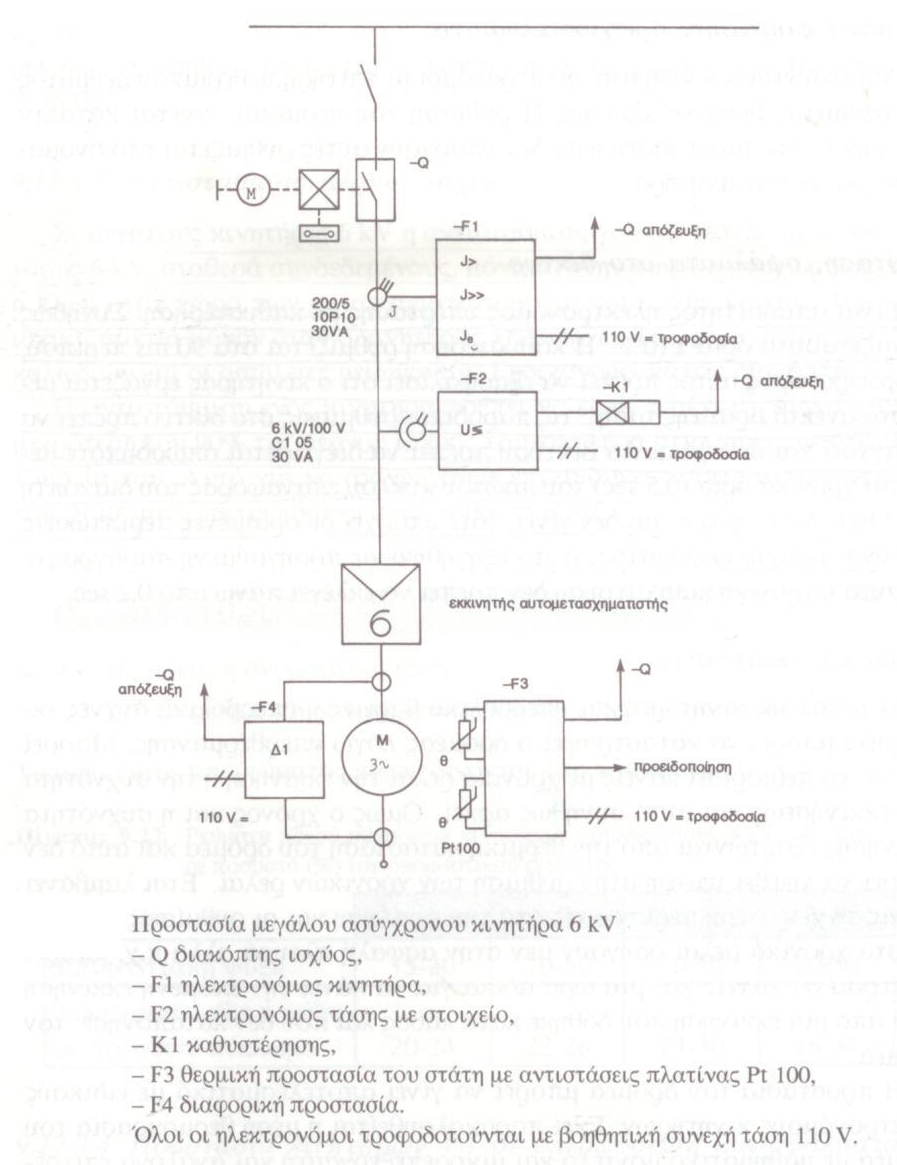